CEDA Finance Reportat DAC 2016
VP-Finance, Gi-Joon Nam (IBM Research)
Finances 2016 March update: Forecast Summary
2016 Budget
2015/2016 Finance Comments
Surplus of $198.2K from operations at the end of 2015
All CEDA sponsored conferences  including DAC, DATE, ICCAD ended with surplus
Conservative expense controls
The total net is $101.3 with the Investment Returns from IEEE of $(96.9)
By “50% Spending Rule”, $112.7K is available 
The Reserves exiting 2015 is $1.806M
$M
2011
2012
2013
2014
2015
2015/2016 Finance Comments (cont.)
Initiatives: total budget $44K, $10.2K expensed by March
New distinguished lecturer program ($20K)
New website feature ($10K)
Geographical outreach program for Africa, Asia, Latin America ($15K)
New journal startup costs ($4K)
Periodicals
Design & Test finances not in great shape



2013: [$17.6K], 2014: [$21.4K], 2015 [$46.5K]
Unpredictability due to irregular publication, unused page count
New TESS journal, 10% participation in Cybersecurity Letters
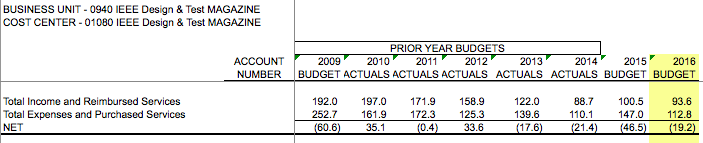 2015/2016 Finance Comments (cont.)
Meetings/conferences
Surplus of $290.5K in 2015 including conference publications
Surplus of $278.5K expected in 2016 (1918.2K income, 1639.7K expense)
DAC 2015 surplus of ~$100K
-$50K in 2015 due to human accounting error discovered late in the process
Vulnerable to industry consolidation, state of the economy
2015 Surplus: ICCAD ($1.9K), ASP-DAC ($5K), DATE ($2K)
CEDA will continue to sponsor major conferences and events
16 financially sponsored conferences
DAC 33.3%, ICCAD 46.6%, DATE 27%, ASP-DAC (25%/12%, depending on locations)
2015/2016 Finance Comments (cont.)
Technical Activities
CEDA local chapter budget in 2016: $11.5K
3 active chapters (Central Texas, Japan, Taiwan)
3 stable chapters (Korea, China-Beijing, PA)
New or less active chapters (Abu Dhabi, Brazil, China-Shanghai, Hong Kong, India)
Education activity supports in 2016
ICCAD CAD contest
PhD forum events at DAC / DATE / ASP-DAC / LATS
IEEE CEDA IoT Competition at DATE
Young faculty workshop at DAC
Distinguished lecture series
2015/2016 Finance Comments (cont.)
Administration
Fixed costs: IEEE tax – out of our control
Pushback from OUs to IEEE on increases
Committee/Other
Fixed costs – admin support, travel, etc. – we are pretty lean 
Includes initiative funds, awards, chapter expenses
We want to spend here, and spend well
We have been doing better since 2015 : chapter spending in particular
What should be the right level of the reserve be?
Currently at ~10 to 11 months of revenue
Investments
Beyond our control (2015: [$96.9K])
Significant pension obligations
Initiative funds
Each IEEE OU can spend money on key new initiatives
One-time spend, not for regular expenses or head-count
“50% rule”
Can spend 50% of previous operating year’s surplus [minus investment gains]
$112.7K is allocated in 2016
“3% rule”
Can spend up to 3% of reserves of past year
2015 reserves at $1.81M  up to ~$54K is available
$40K in 2015 budget; $27.1K is spent
$44K in 2016 budget in 4 items
Looking for creative ideas to fund in 2016 e.g.
Develop a professional “Introduction to EDA” video that can be shown in all our conferences on signage or used by our DL’s programs to introduce CEDA and EDA
Develop a PoC on MIPS/ARC/Tensilica/ARM on new process nodes using DATC’s OpenDesign flow
Output will be used in various student contests
2017 budget process
First pass due from S/Cs by July 15
Second pass completed by Aug 20
Potential changes
Planning higher travel expenses
More publicity beyond press releases
Expenditure for new initiatives
Reserve for sponsored conferences (besides DAC, ICCAD, DATE and ASP-DAC)
More support for TCAD / Design & Test magazine / TESS
Stimulate chapter activities via Outreach program 
Any other ideas?